Работа с информациейв текстах разных стилей речи
Учебное пособие для учащихся старших классов
                               Бугер Н.Г.
                                  Учитель МБОУ
                                  « Гимназия №11»
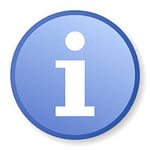 Информация (от лат. informatio) – «разъяснение, осведомленность, изложение» – сведения, сообщения, 
   данные, ознакомление.
Главная цель создания текста – это сообщение   информации.
Общее количество информации, содержащейся в тексте, - это его информационная насыщенность.
Информативность текста – это степень его смысловой и содержательной новизны для читателя, структура опыта и знаний.
Происхождение термина
Информацию можно разделить на виды по различным критериям:
   по способу восприятия  (визуальная,      аудиальная)
   по форме представления (текстовая, числовая, графическая)
   по назначению (массовая, специальная, личная)
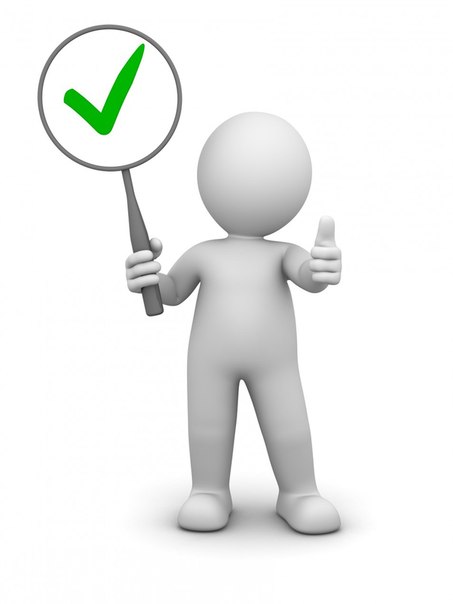 Классификация информации
Текст (от лат. textus) –«ткань, связь, сплетение, сочетание»- речевое произведение, состоящее из ряда предложений, расположенных в определенной последовательности.
Понятие содержания текста – это информация, индивидуально – авторское восприятие отношений между явлениями, их значимости во всех сферах жизни, которое передается читателям.
Что такое текст?
В лингвистике информативность текста разделяют на следующие составляющие:
содержательно – фактуальная информация (сообщение о фактах, событиях, процессах);
содержательно – концептуальная информация (индивидуально – авторское понимание отношений между явлениями, их причинно – следственной связи);
содержательно –подтекстовая информация  (скрытая информация, которую читатель может извлечь из содержания текста).
Информативность текста
Из теста можно вывести, заключить, извлечь необходимую информацию, так как он побуждает читателя к творческому процессу его понимания, восприятия, интерпретации.
Понимать информацию, содержащуюся  в тексте – значит понимать, как движется ход авторской мысли от микротемы к микротеме, как осуществляется коммуникативная задача текста.
Как добыть информацию из текста?
Выявление информации предполагает выбор определѐнных элементов информации, отделение главного от второстепенного, нахождение доводов автора в подтверждение выдвинутых тезисов, что позволяет раскрыть содержание текста.
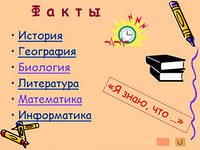 Как добыть информацию из текста?
Выявление информации предполагает:
   выбор  её определенных  элементов; 
   вычитывание информации  (фактологической, подтекстовой, концептуальной);     
  понимание общего содержания текста, его основного смысла;
  извлечение фактической информации, то есть информации, заданной в явном виде; 
  отделение главной информации от второстепенной (основной от дополнительной);
Как выявить информацию?
заполнение смысловых пропусков, выявление скрытой информации;         
 сопоставление информации, нахождение в тексте подтверждения высказанного суждения;
 нахождение ключевых слов, словосочетаний, предложений (информационно важных), реализующих тематическое и смысловое единство текста;              
использование разных способов чтения: просмотрового, поискового, с ориентацией на отбор нужной информации.
Как выявить информацию?
Полезная информация из текста – это,
   прежде всего, данная (Д -исходная информация) и новая (Н –неизвестная информация, раскрывающая, конкретизирующая данную).
После прочтения текста следует обратить внимание на критерии отбора информации:  1. выходные данные (название, автор, источник);  2. основное содержание (тема, идея);     
  3. факты (имена, цифры, данные);
  4. информация данная (Д);  5. информация новая   (Н);  6. информация интересная;   7. практическая польза информации
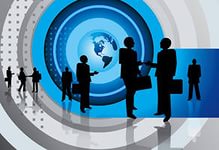 На какую информацию стоит обратить внимание в первую очередь?
Алгоритм по определению данной информации текста (Д):

определите коммуникативную задачу текста;
найдите предложение , в котором она выражена;
выявите слово или словосочетание, наиболее точно передающее коммуникативную задачу – данное текста;
убедитесь, что значение именно этого слова или словосочетания раскрывается в тексте
Как определить данное в тексте (Д)?
Алгоритм по определению новой информации текста (Н):
 определите коммуникативную задачу текста;
 найдите предложение, в котором она выражена;
 выявите слово или словосочетание, наиболее точно передающее коммуникативную задачу – данное текста;
 выделите микротемы (или микротему), в которых раскрывается значение нового;
найдите в них слова, конкретизирующие значение данного текста, т.е. новую информацию
Как определить новую информацию?
Осмысление информации требует сопоставления, определения главной мысли и смысла текста, авторского замысла, позиции — все это позволяет интерпретировать текст.
Преобразование информации подразумевает создание нового текста, включающего собственное понимание и осмысление проблемы.
Осмысление и преобразование информации
Возможные «стратегии» работы с текстами разных стилей. Информационный текст (научно-популярный, учебный, деловой). Описывает событие, ситуацию.
 1.Чтение, определение темы, авторского замысла, стиля.
 2.Чтение и прояснение темы, содержания, структуры текста: наблюдение за развитием темы, выделение смысловых частей, составление плана; работа с абзацами с опорой на типы речи - выделение (маркировка, подчеркивание) главной информации, в том числе ключевых слов.
 3.Сжатая запись текста 
4. Оценивание  информации: интересна, полезна, нова...,   формы  ее предъявления : понятно, логично, увлекательно...
Работа с текстами разных стилей речи.
Оценочно-информационный текст (научно-популярный, публицистический, художественный, разговорный). Описывает событие, ситуацию и содержит авторскую оценку.
 1.Чтение, определение темы, стиля, авторского замысла.
 2. Чтение и прояснение темы, проблем, авторской позиции, строения текста.
 3. Формулирование проблемы (или одной из проблем), поиск и выявление информации по ней: «вычитывание» по абзацам главной информации, нахождение словосочетаний, предложений, в которых автор дает прямые оценки, формулирует проблему, свое отношение к ней, предлагает ее решение. 
4. Создание собственного текста (переформулирование информации в виде темы, проблемы, авторской позиции).
Работа с текстами разных стилей речи.
Образно-оценочно-информационный текст (художественный). «Рисует» ситуацию и содержит авторскую оценку, обладает многозначностью (необходимо различать автора, повествователя, героя текста).
 1.Чтение и определение стиля, понимание общего содержания текста.
 2.Прояснение содержания: краткий выборочный пересказ – ответы на вопросы: кто герой текста? /где? когда?/ что делает? что происходит?/ какие чувства героя раскрываются? 
3. Определение проблемы. Ответ на вопрос: зачем автор описывает эту ситуацию и чувства героя?
 4. Определение авторской позиции, вычитывание концептуальной, скрытой информации, анализ размышлений главного героя, его поведения, определение характера взаимоотношений героев
 5. Отношение автора к героям, определяемое через эмоциональной тон повествования, описания, оценочную лексику, сравнения, метафоры.
 6. Создание собственного текста.
Работа с текстом художественного стиля
Одним из основных приёмов осмысления информации является постановка вопросов к тексту и поиск ответов на них.
Наиболее удачная классификация вопросов была предложена американским психологом и педагогом Бенджамином Блумом.
Цель - с помощью 6 вопросов выйти на понимание содержащейся в тексте информации, на осмысление авторской позиции (в художественных и публицистических текстах).
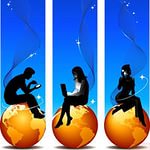 Осмысление текста –это постановка вопросов
Классификация вопросов
  1. Простые вопросы. Проверяют знание текста.    Ответом на них должно быть краткое и точное воспроизведение содержащейся в тексте информации. Как звали главного героя? Куда впадает Волга?
  2. Уточняющие вопросы. 
 Выводят на уровень понимания текста. Это провокационные вопросы, требующие ответов "да" - "нет" и проверяющие подлинность текстовой информации. Правда ли, что... Если я правильно понял, то...
 Такие вопросы вносят ощутимый вклад в формирование навыка ведения дискуссии. Важно научиться задавать их без негативной окраски.
Классификация вопросов ( по Б. Блуму)
Классификация вопросов ( по Б. Блуму)
3.            Объясняющие (интерпретационные)   вопросы. 
Используются для анализа текстовой информации. Начинаются со слова "Почему?". Направлены на выявление причинно-следственных связей. Важно, чтобы ответа на такой вопрос не содержалось в тексте в готовом виде, иначе он перейдёт в разряд простых.
4.    Творческие вопросы. Подразумевают синтез полученной информации. В них всегда есть частица БЫ или будущее время, а формулировка содержит элемент прогноза, фантазии или предположения. Что бы произошло, если... Что бы изменилось, если бы у человека было 4 руки? Как, вы думаете, сложилась бы судьба героя, если бы он остался жив?
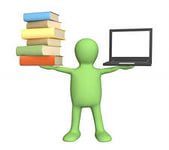 Классификация вопросов ( по Б. Блуму)
5. Оценочные вопросы.
 Направлены на выяснение критериев оценки явлений, событий, фактов. Как вы относитесь к ... ? Что лучше? Правильно ли поступил ...?
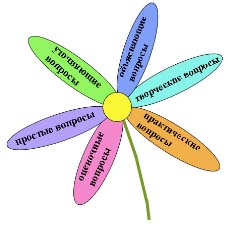 Классификация вопросов ( по Б. Блуму)
6.   Практические вопросы. 
Нацелены на применение, на поиск взаимосвязи между теорией и практикой. Как бы я поступил на месте героя? Где может пригодиться знание интегралов?
Классификация вопросов ( по Б. Блуму)
Информационная обработка текстов различных стилей и жанров важна для применения основных способов добывания и переработки информации, её свертывания, понимания проблемы текста, замысла автора и коммуникативной задачи.
Роль информационной обработки текста
1. Ахманова О.С. и др. Основы компонентного анализа. – М.: 1969 г.
2.  Брандес О.П., Иванова Т.П. Стилистическая интерпретация текста. – М: 1991 г.
3. Выгодский Л.С. Психология искусства. – М.: 1986 г. 
4. Гюббенет И.В. Основы филологической интерпретации литературно- художественного текста. – Московский университет: 1991 г.
5. Домашнев А.И. Монографический метод исследования текста. – М:1990 г. 
6. Кузнецова Э.В. Лексикология русского языка. – М.: 1982 г.
7. Кухаренко В.А. Интерпретация текста. – Ленинград: 1979 г.
8. Маранцман В.Г. Интерпретация художественного произведения как технология общения с искусством. – Литература в школе, №8, 1998 г.
9. Москвин В.П. Стилистика русского языка. Приёмы и средства выразительной и образной речи. Часть 1,2. – Волгоград: Учитель, 2004 г
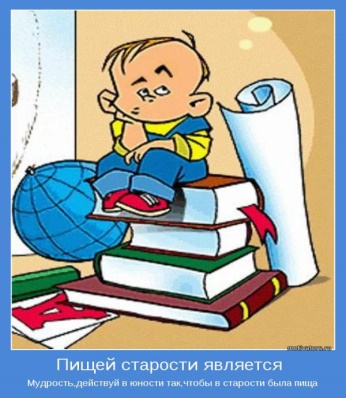 Список литературы
10. Ожегов С.И., Шведова Н.Ю. Толковый словарь русского языка. – М.: 1998 г. 
11. Пахнова Т.М. Текст как основа создания на уроках развивающей среды…  18. Журналы: «Русский язык в школе», «Литература в школе»

 12.Перинбаньягам Р.С. Диалогическая личность. – М.: 1998 г. 
13.Потебня А.И. Теоретическая поэтика. – М., Высшая школа: 1990г.
14.Солганик Г.Я. Стилистика русского языка. 10-11 классы. – М.: Дрофа, 1995 г. 
15.Федотов О.И. Как научить детей понимать поэтику художественного произведения. – М.: Чистые пруды, 2005 г.
16. Шпенглер О. и др. Самосознание европейской культуры XX века. – М.: 1991г.
Список литературы